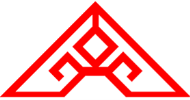 О результатах деятельности
АНО «Агентство по поддержке малого бизнеса в Чувашской Республике»
Рабочая группа по предпринимательству и развитию инновационной деятельности в сфере малого и среднего
бизнеса при Совете по модернизации и технологическому развитию экономики Чувашской Республики
2014 г.
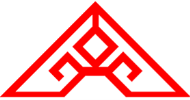 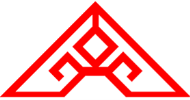 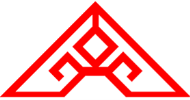 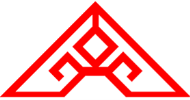 * справочно: по состоянию на 01.01.14 – 8 место в общероссийском рэнкинге МФО по размеру портфеля займов ЮЛ и ИП (Эксперт РА)
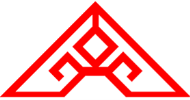 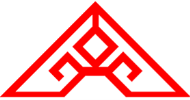 ИП Купцова Анастасия 
«Производство и реализация перчаток»
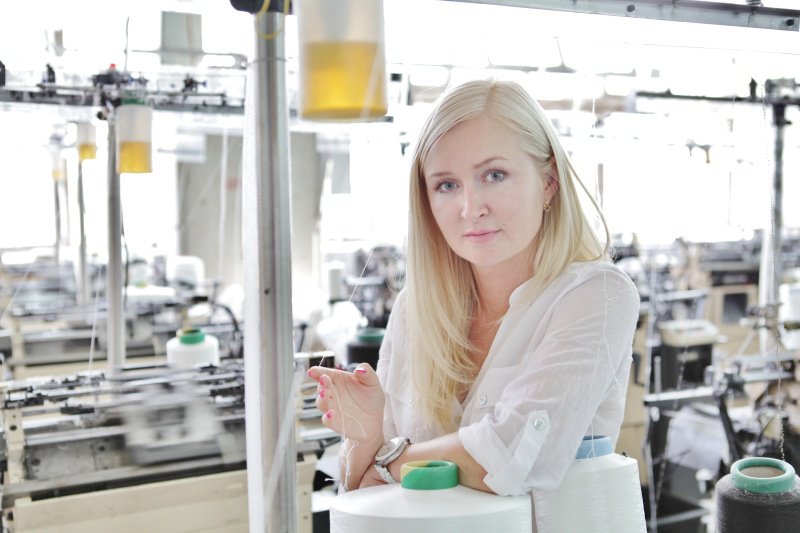 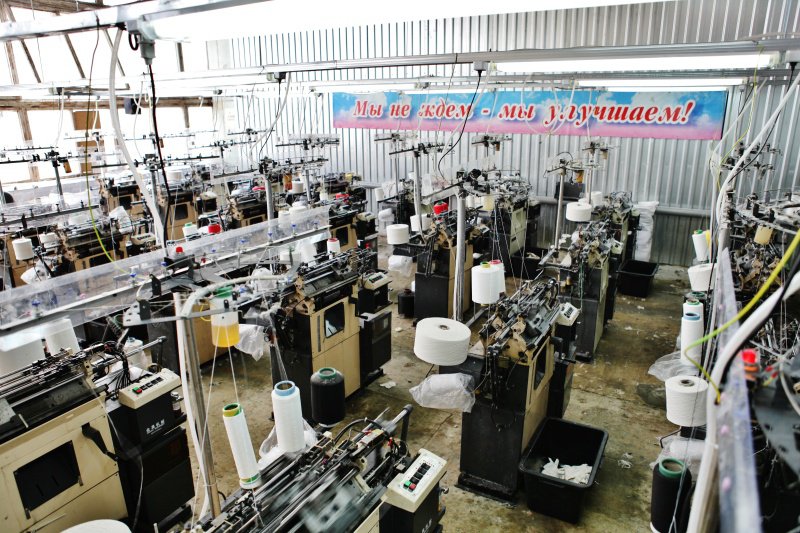 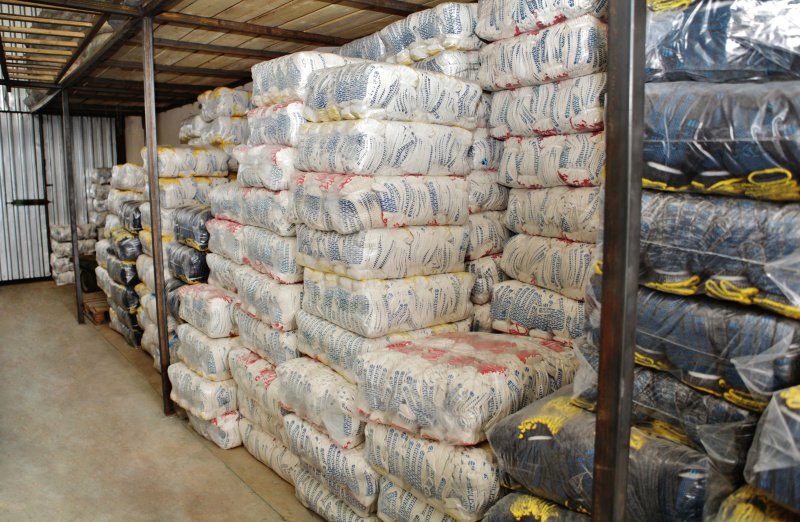 Займ предоставленный Агентством был направлен на приобретение нового автоматического производственного 
оборудования, это позволило увеличить производительность труда и повысить качество выпускаемой продукции
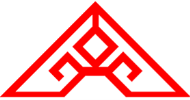 ИП Ефремова Елена 
Салон красоты  «Стиль»
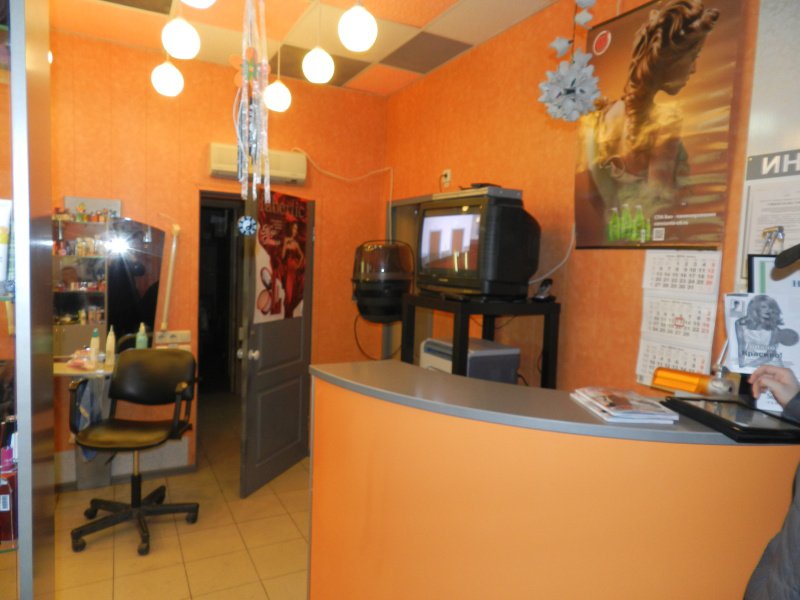 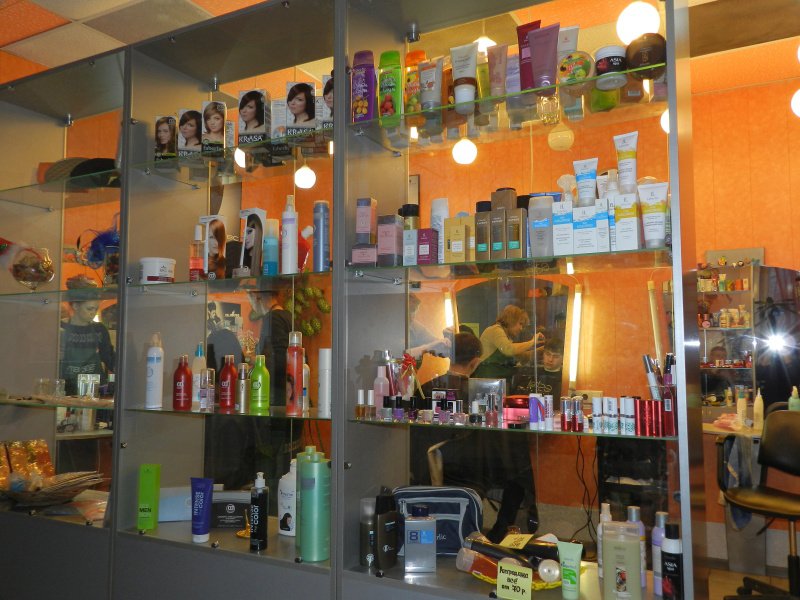 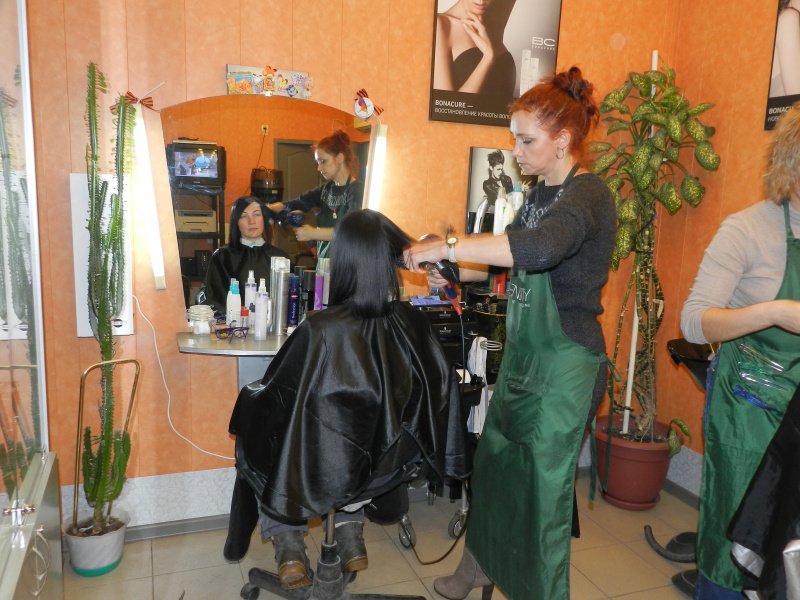 Займ предоставленный Агентством позволил расширить бизнес предпринимателя. Средства были направлены на ремонт
помещения и приобретения необходимого оборудования для массажного и косметического кабинета, что позволило
расширить ассортимент предоставляемых услуг и дополнительно создать два новых рабочих места.
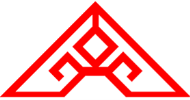 ООО «Тэрция»
Производство мебели
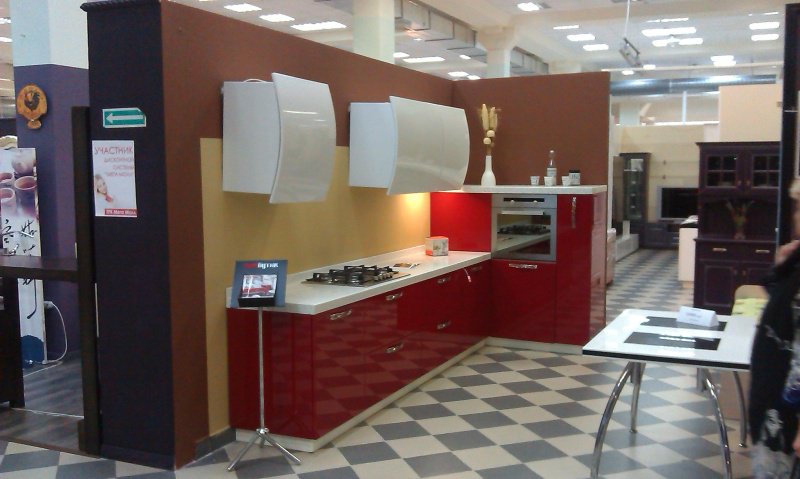 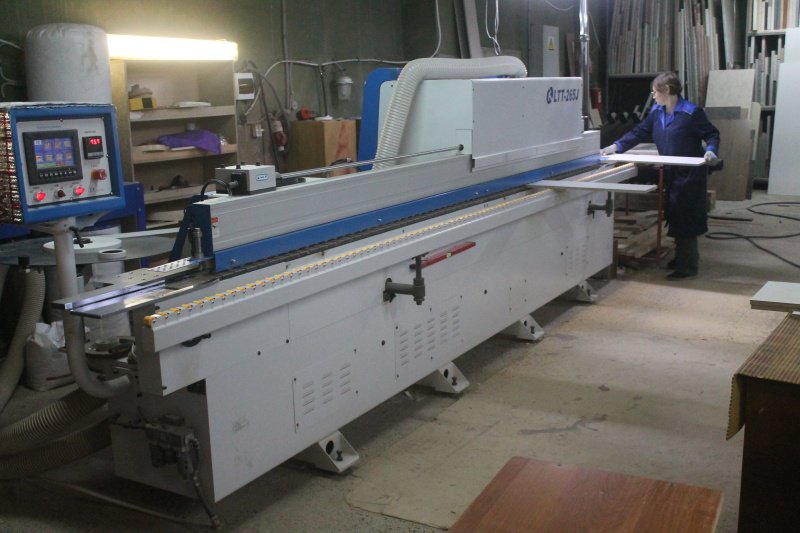 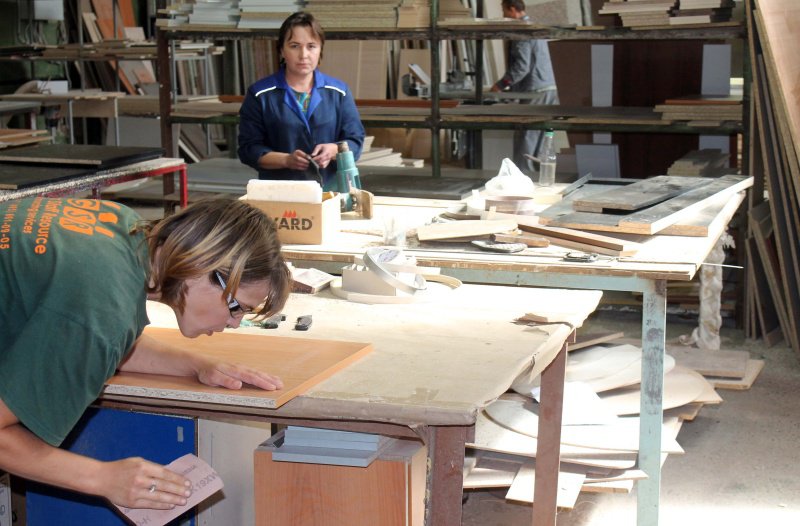 Займ предоставленный Агентством был направлен на приобретение производственного оборудования. Станок позволил
увеличить объемы выпускаемой продукции, на сегодняшний день компания осуществляет выпуск более 80 комплектов
мебели в месяц.